Digital Logic Design
Lecture 27
Announcements
Exams returned at end of lecture
Homework 9 is up, due Thursday, 12/11
Recitation quiz on Monday, 12/8
Will cover material from Lectures 26, 27
Agenda
Last time:
Structure and Operation of Clocked Synchronous Sequential Networks (7.1)
Analysis of Clocked Synchronous Sequential Networks (7.2)

This time:
Modeling Clocked Synchronous Sequential Network Behavior (7.3)
State Table Reduction (7.4)
Modeling clocked synchronous sequential network behavior
Approach for the synthesis of clocked synchronous sequential networks:
State table/state diagram is constructed from word specifications.
State reduction technique to obtain a state table with minimum number of states.
Transition table is formed by coding the states of the state table.
Excitation table is constructed based on the flip-flop types to be used.
From the excitation table, the excitation and output expressions for the network are determined.
Finally, the logic diagram is drawn.
Examples of Modeling Step
State Diagram for Mealy serial binary adder
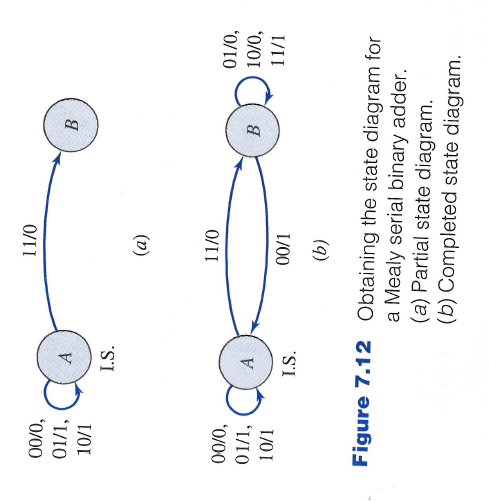 State Diagram for Moore serial binary adder
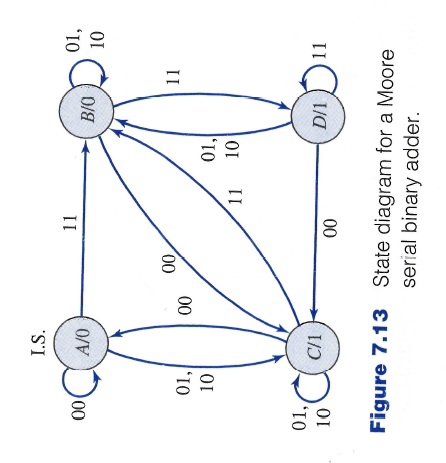 A Sequence Recognizer
An output of 1 is to be produced iff the three input symbols following two consecutive input 0’s include at least one 1.
At all other times the output is to be 0.
The output of 1 is to be coincident with the third input symbol of the three-input-symbol sequence.
Upon completing the analysis of the three input symbols followin the pair of 0 inputs, the network is to reset itself and await for another pair of 0’s and then at least one 1 in the following seqence of three input symbols.
Since the output is to be coincident with the third input symbol, a Mealy netword is implied.
Example:
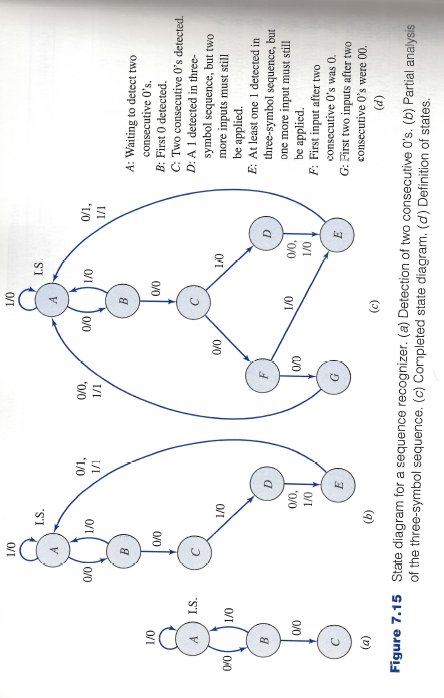 A Sequence Recognizer
Another Sequence Recognizer
Network produces a 1 output iff the current input and the previous three inputs correspond to either 0110 or 1001
0110/1001 Sequence Recognizer
The 1 output is to occur at the time of the fourth input of the recognized sequence.  Outputs of 0 are to be produced at all other times.
A Mealy network model is developed since the output is a function of the current input x.
Network is not required to reset upon the occurrence of the fourth input.
Sequences may overlap.
Example:
Another Sequence Recognizer
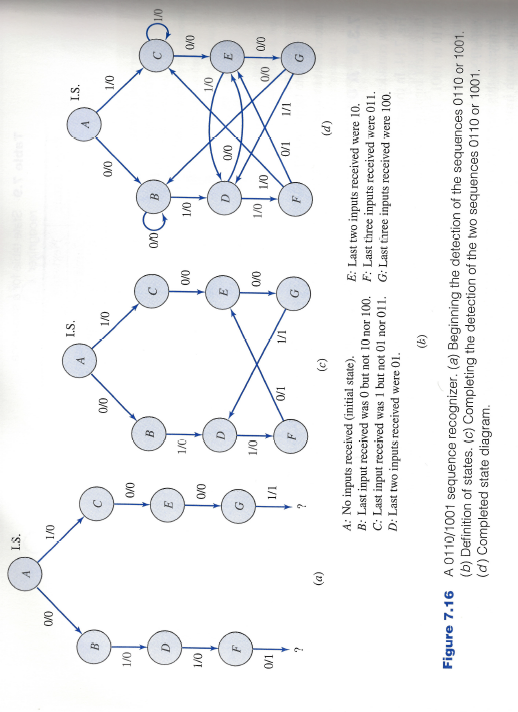 Final Example
Final Example
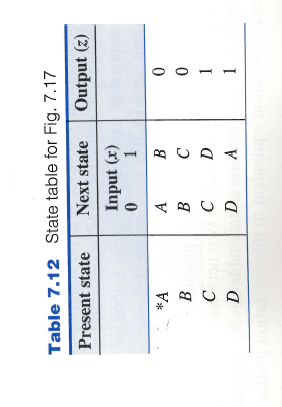 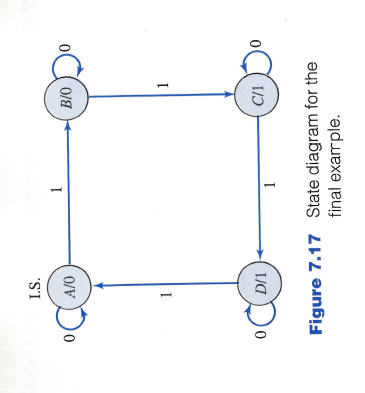 State Table Reduction
State Table Reduction
The state table is a description of the terminal behavior of a clocked synchronous sequential network.
During the process of creating the state table, more states may be defined then are really necessary.
In analysis of synchronous sequential networks, bin codes for the states were replaced by arbitrary symbols when going from transition table to state table.
For synthesis, the opposite process is performed:  Arbitrary state symbols are replaced with binary codes.
Smaller number of binary digits necessary -> smaller number of flip-flops.
Reducing number of states may also simplify the combinational logic.
State Table Reduction Procedure
3-step process:
Equivalent pairs of states are determined
Sets of equivalent states are established
Reduced state table is constructed with one state for each of the sets of equivalent states
Determining Equivalent Pairs of States
Recall that given a state table, an input sequence and some starting state, the resulting output sequence can be determined.
Assume we run two experiments:
One starts in state p
The second starts in state q
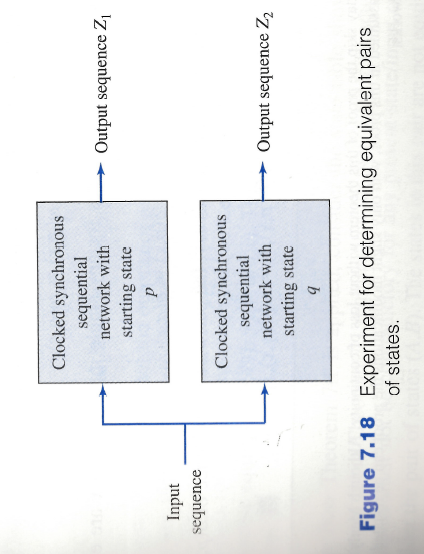 Determining Equivalent Pairs of States
Determining Equivalent Pairs of States
Determining Equivalent Pairs of States
Determining Equivalent Pairs of States
Example of State Table in Which State Reduction can be performed
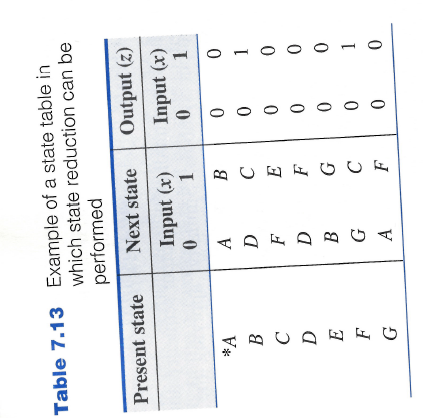 Algorithm for Determining Equivalent Pairs of States
Uses an implication table
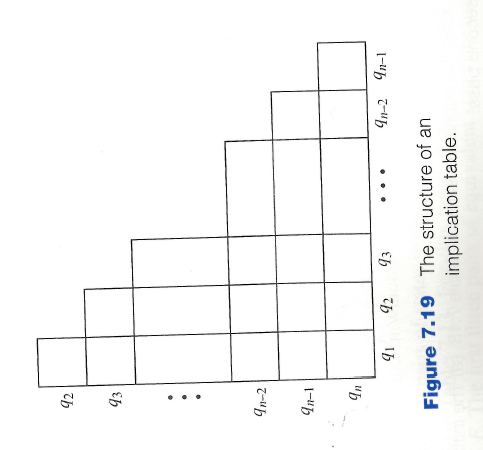 Algorithm for Determining Equivalent Pairs of States
Example of Algorithm
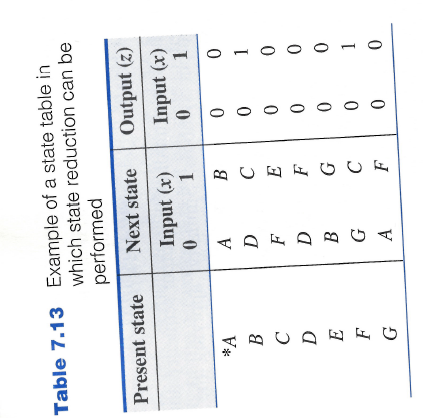 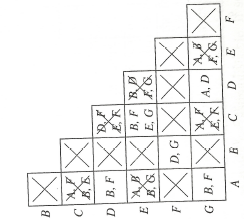 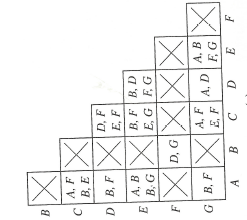 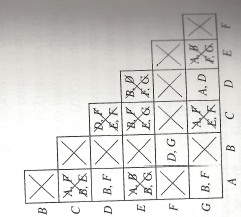 Algorithm for Obtaining the Equivalence Classes of States
Example for Implication Table
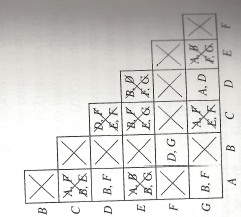 Constructing the Minimal State Table
Constructing the Minimal State Table
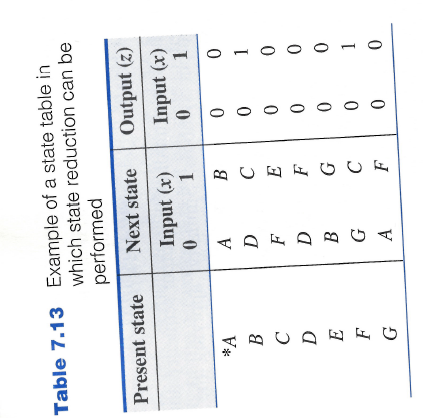 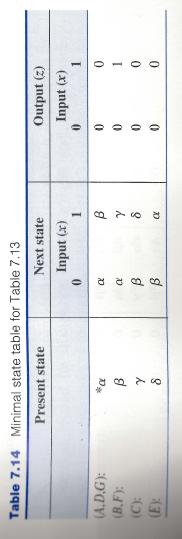